大阪の子どもたちの体力づくり
資料４
課　　　　題
○ 新体力テストの結果は、多くの種目で改善されているものの全国平均と比べると低位な状況
○ 小・中学校とも体力合計点の下位層 （D・E）の子どもが多い
○ 運動やスポーツをすることが「好き・やや好き」の割合が全国平均と比べると低位な状況
○ 運動する子としない子の二極化の傾向が顕著
運動やスポーツをすることが 「楽しい・好き」 という子どもを増やすとともに、
運動習慣の確立を図り、体力向上をめざす。
小学校の頃から楽しく取り組むことができる運動ツールを提供することにより、
運動に親しむ習慣を身につける。
〈参　考〉主な取組み
子ども元気アッププロジェクト事業
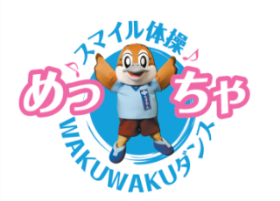 ・ドッジボール大会、ジャンプアップ大会、 EKIDEN大会の開催
 　【3大会に172チーム（26市町村）がエントリー  】
・いつでも・何度でも・クラス単位でチャレンジできるホームページ
  大会の開催（小・中学校）
・おおさか子ども元気アップ新聞の発行 
　　運動機会の重要性を家庭に発信
　【毎日新聞社協力：年に3回（7月・12月・3月）　
     府内公立全小学校児童・教職員（52万部）に配付】
「めっちゃスマイル体操」 　「めっちゃWAKUWAKUダンス」
・いつでも・誰でも・どこでも取り組むことができ、音楽に合わせ　
　て友だちと楽しく体を動かす運動ツールを平成26年度作成  
  平成27年4月から 主に小学校において活用・促進
・府立今宮高等学校ダンス部の生徒が踊った動画を府教委ＨＰ
　に掲載
・府政だより　6月号掲載     ・プロモーションビデオ作成（予定）　
　【曲：「こころの再生」府民運動イメージソング「みんなトモダチ」】
今 後 の 取 組 み（例）
大学やプロスポーツ団体など　地域の人的資源を活用
「めっちゃスマイル体操」 　「めっちゃWAKUWAKUダンス」　の普及・促進
・体育専門の大学（大阪体育大学等）の学生を派遣し、「めっちゃスマイル体操」「めっちゃWAKUWAKUダン
　ス」の模範演技や指導　補助を行い、友だちと楽しく 体を動かすとともに、運動が好きになるきっかけづく
　りをおこなう。
体育授業の充実
・専門的な技術指導力を備えた学生を派遣し、教員と連携しながら、きめ細やかな指導により、子どもたち
　にできる喜びを実感させることで、運動に対する意欲を高める。
体力アップにつながる「トレーニングプログラム」の実践
・プロスポーツ団体（ガンバ大阪等）のノウハウを活用し、子どもの体力向上につながる 「トレーニングプログ
　ラム」 の提案と直接指導により、子どもたちが楽しく運動に取り組む動機付けにつなげる。